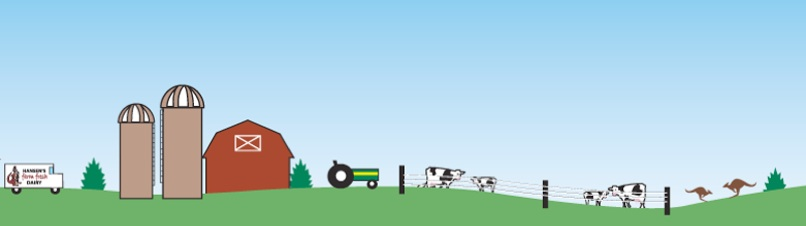 Dan and his Pals
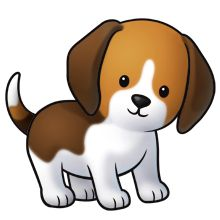 By Sarah Price
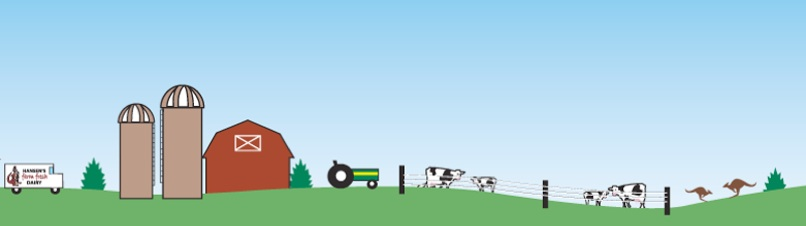 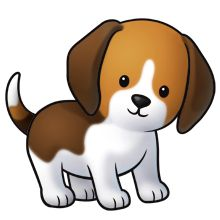 This is Dan the dog.
Dan lives on a ranch.
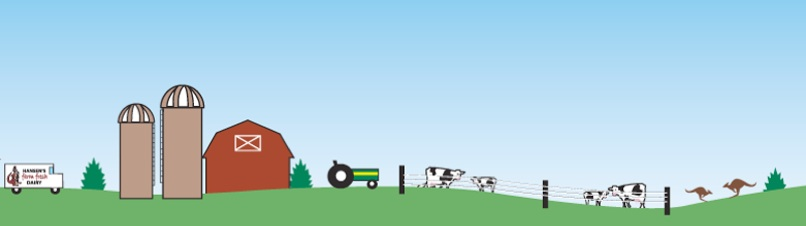 Dan runs at the ranch. 
Dan runs to Pal the pig. 
Pal is in the mud.
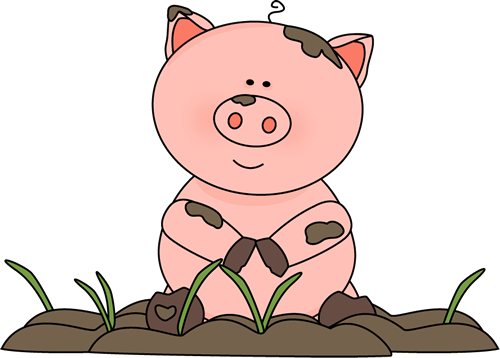 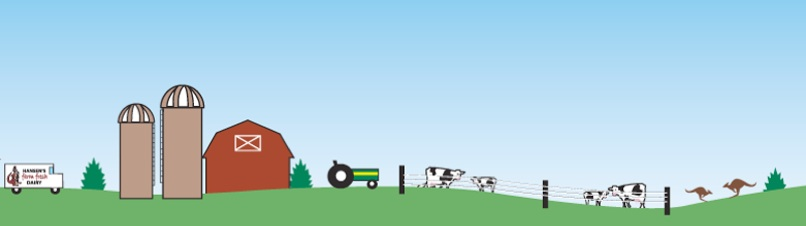 Dan runs from Pal and the mud. 
Dan runs to Cas the cat. 
Cas naps with a rat.
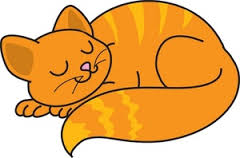 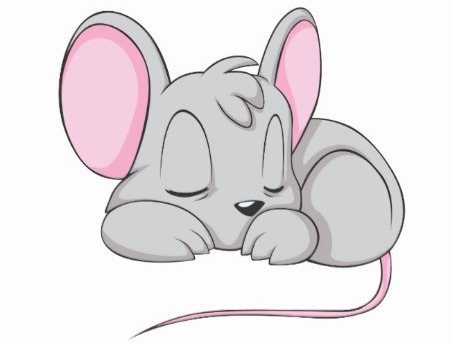 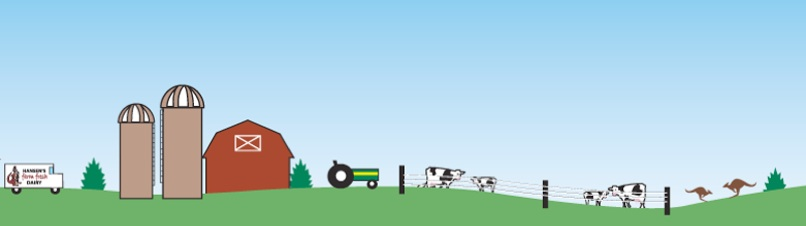 Dan runs from Cas. He runs to Doc the duck. 
Doc swims in the pond.
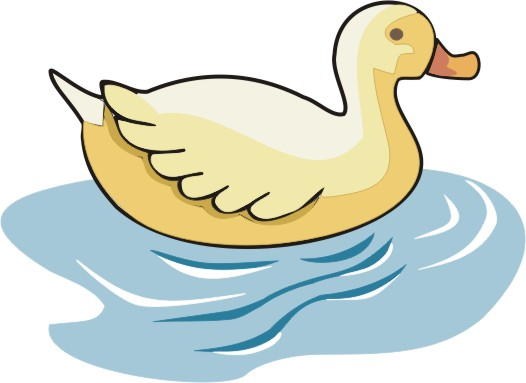 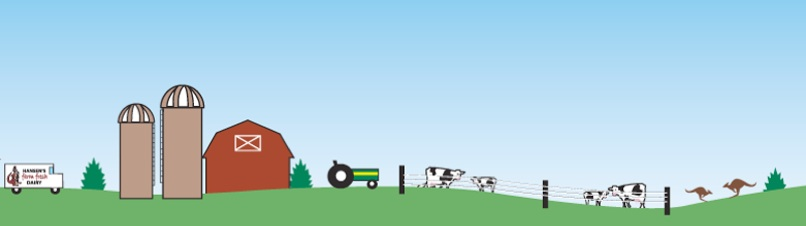 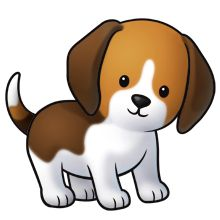 Dan spots an egg.
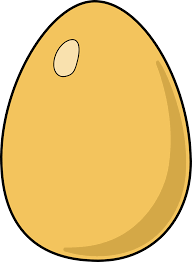 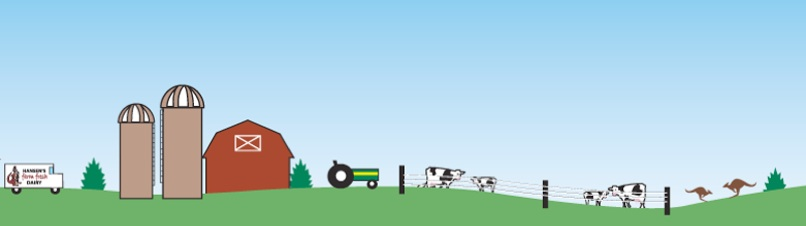 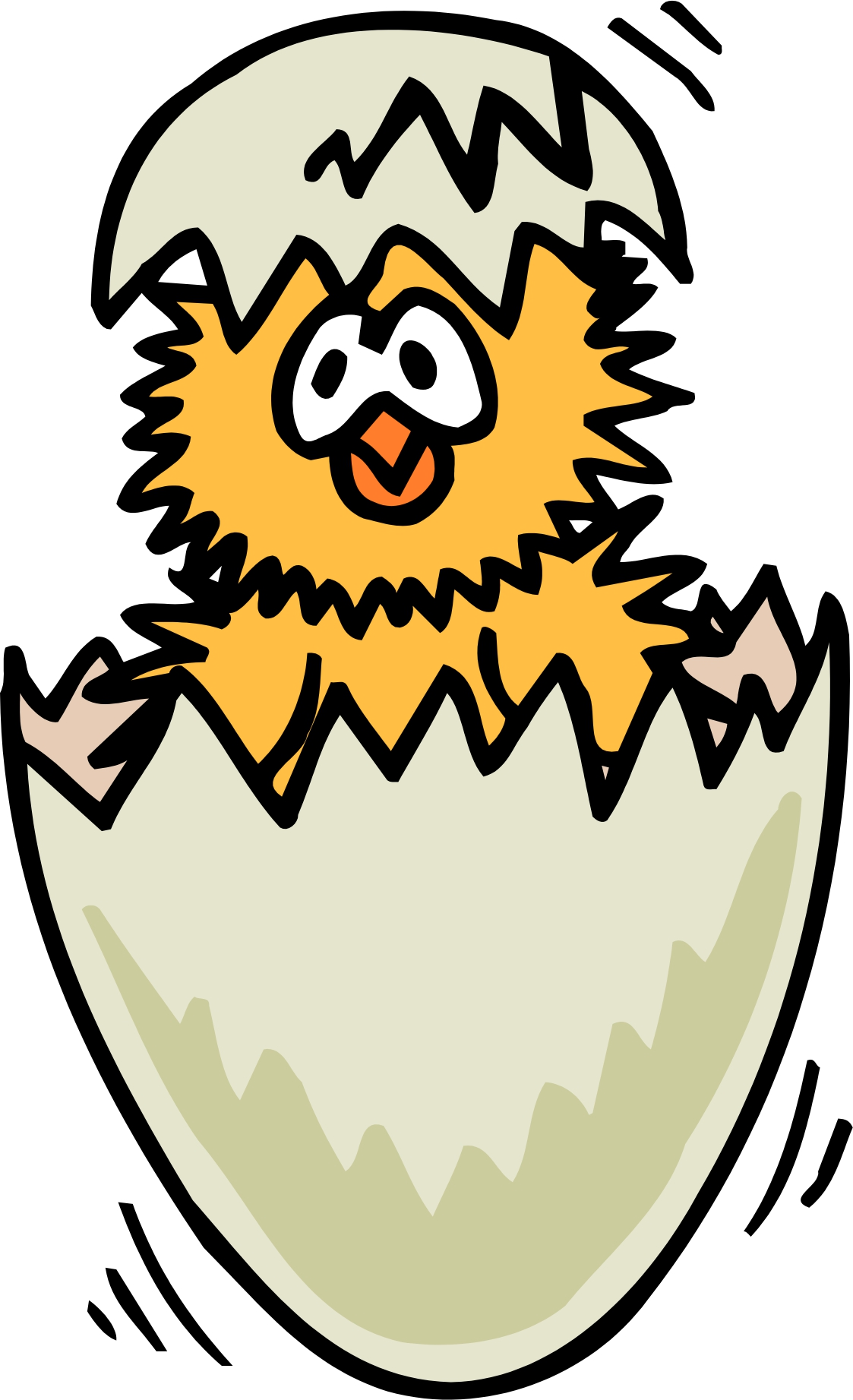 The egg cracks. It is a chick!
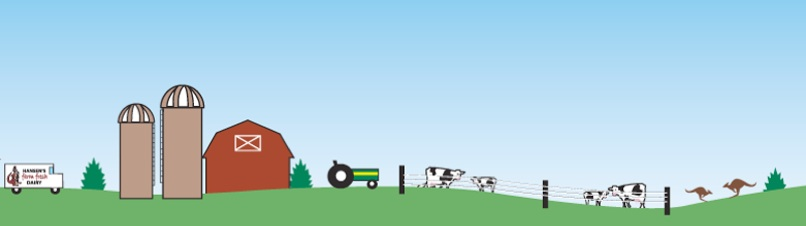 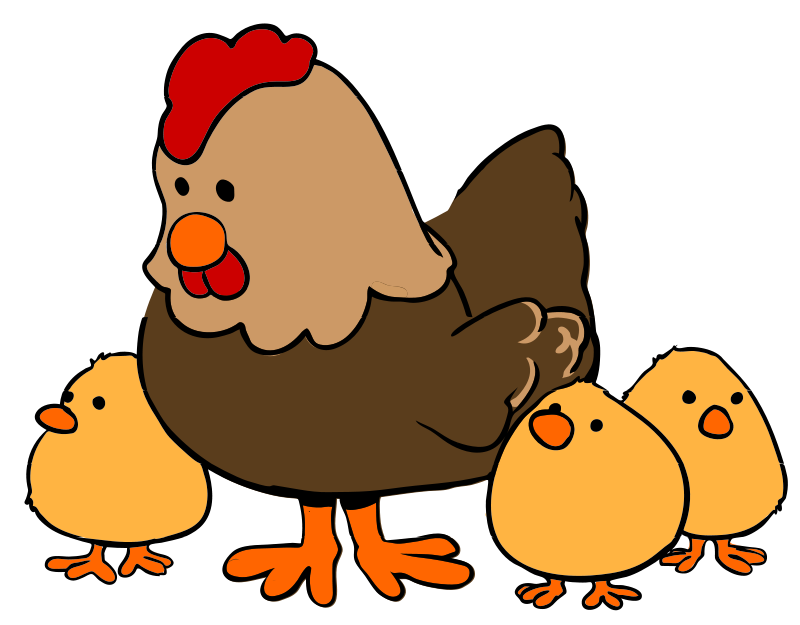 Chip the chick runs to the hen. 
Dan has a new pal on the ranch.